HOUSING FOR DAIRY CATTLEa)Selection of site for Dairy Farm1. Topography and drainage2. Soil type3. Exposure to the sun and protection from wind4. Accessibility5. Durability and attractiveness6. Water supply7. Surroundings8. Labour9. Marketing10. Electricity11. Facilities, labour, food
Floor space requirements for cattle and buffalo shed
Feeding and Watering space requirements
Main building in dairy farmmilk Animal ShedMilking barn or parlourDown calver shed / calving penCalf penYoung stock or heifer shedDry animal shedBull shedIsolation shedQuarantine shed
milk Animal ShedEssentials of Feeding passageFeeding passageMangerStanding spaceGutter or drainage channelMilking passage
Single row systemDouble row system
Tail to Tail System
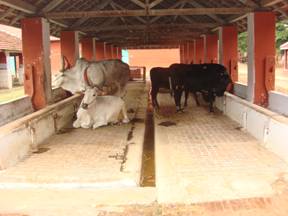 Advantages
Face to face system
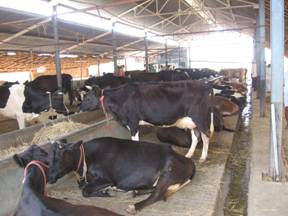 Advantages  and  disadvantages
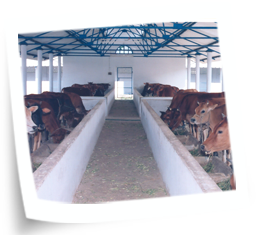 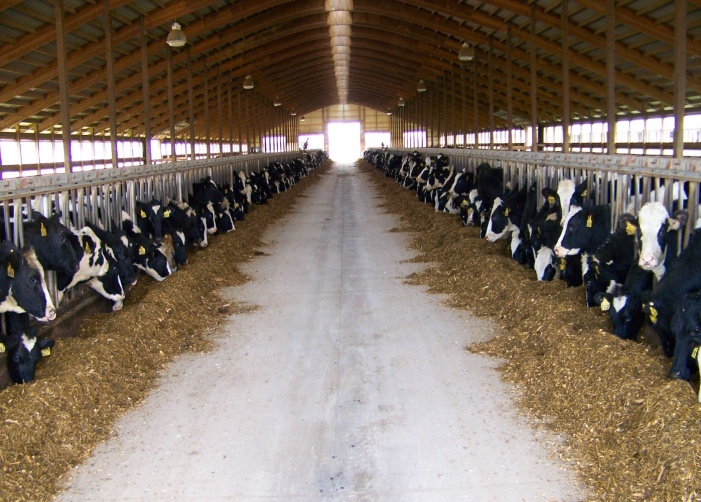 Milking barn or parlour:Dimensions of Milking barn :Length of standing space : 1.5 – 1.7 mWidth of standing space : 1.05 – 1.2m (80% of length, of standing space)Width of central passage : 1.5 – 1.8 mWidth of feed alley : 0.75 mWidth of gutter : 0.30 mOverhang : 0.75 mDown calver shed/ calving pen:
Calf pen
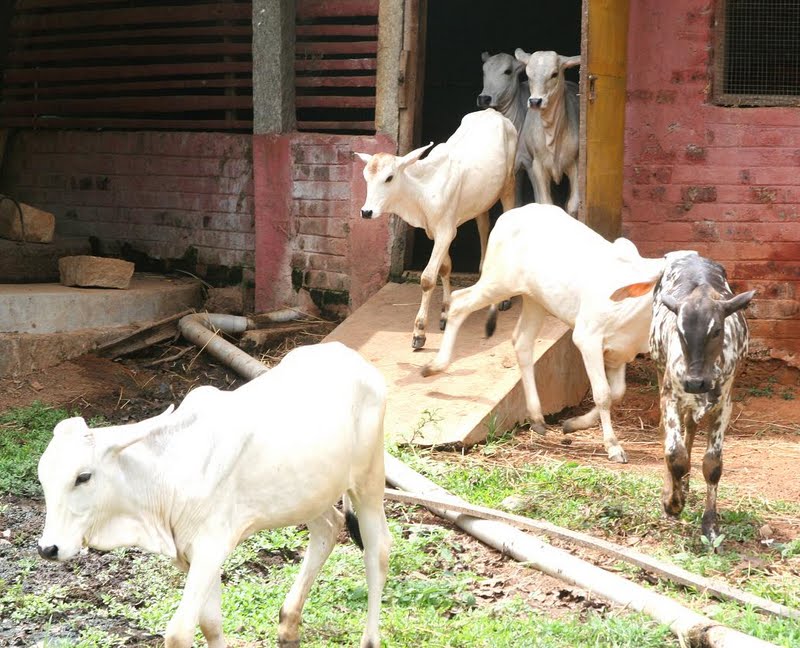 Young stock/ heifer shed: Dry animal shed:Bull shed :Isolation shed:Quarantine shed:
b. b. Milk room:
c. Hay or straw shed:
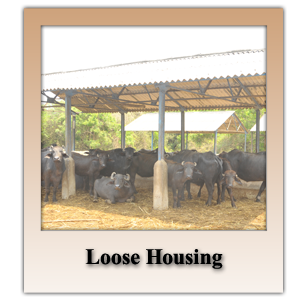 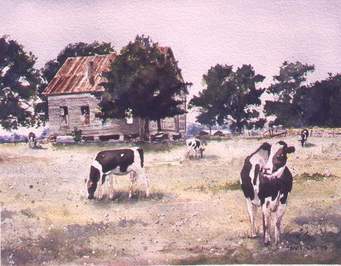 AdvantagesDisadvantagesb. Conventional Barns or Stanchion Barns
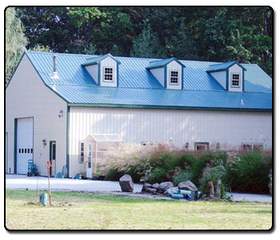 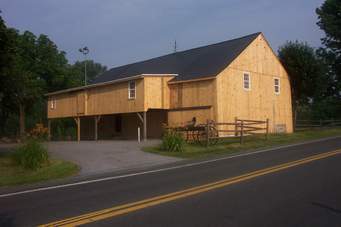